REPRODUCTIVE HEALTH
K.KINYUA
11/5/2016
1
INTRODUCTION TO RH
A state of complete physical, mental, and social well-being and not merely the absence of disease or infirmity in all matters related to the reproductive system, its function and processes. 
Basic elements:
Ability - to reproduce, regulate fertility and enjoy healthy relationships 
Success - result in child survival, growth and health development 
Safety - Fertility regulation, pregnancy and child health
11/5/2016
2
Components of Reproductive health
Safe motherhood - Pre/Peri/Postnatal care, breast feeding and neonatal care 
Family planning information and services 
Prevention and management of infertility and sexual dysfunction in both males and females 
Prevention and management of complications of abortion 
Prevention and management of reproductive tract infections especially STDs including HIV/AIDS 
Early detection of cancer of the cervix and breast 
Menopause - Prevention of osteoporosis, atherosclerosis
Gender based violence
11/5/2016
3
SCOPE OF RH
Family planning counselling, 
Safe motherhood; education, and service for healthy pregnancy, safe delivery and postnatal care
Care of new born
 Prevention and management of complications of  abortion
11/5/2016
4
Scope of RH
5.  Information, education, and counseling, as appropriate, on human sexuality, reproductive health and responsible parenthood for individuals, couples, and adolescent
6. Prevention and management of sub fertility 
7. Life-cycle issues including breast cancer, cancer of the reproductive system and care of the elderly
11/5/2016
5
SIGNIFICANCE OF RH
Reproductive health is a right
lead a responsible and satisfied sex life.
to reproduce and freedom to decide when and how often to do so
to be informed about advantages, possible risks and side effects of contraceptives
 to have free, equal access to safe, effective, affordable, and acceptable method of fertility regulation.
 to get access to appropriate health service of good quality to go through safe pregnancy and child
11/5/2016
6
Major obstetric causes of maternal mortality
Hemorrhage - Pre/Peri/Postnatal 
Sepsis 
Pregnancy induced hypertension (especially in primigravida) 
Unsafe abortion 
Obstructed labor
11/5/2016
7
Maternal Mortality definition
"A maternal death is defined as the death of a woman while pregnant or within 42 days of termination of the pregnancy, irrespective of the duration and site of pregnancy, from any cause related to or aggravated by the pregnancy or its management, but not from accidental or incidental causes." 
Causes of maternal mortality maybe direct or indirect
11/5/2016
8
Direct Causes of Maternal Death
These result from obstetric complications of pregnancy, labour and the puerperium and from interventions or any after effects of these events. 
The Five major causes of direct maternal deaths in order of frequency are:
Haemorrhage, 
Sepsis,
Hypertensive disorders, 
Complications of abortion and 
obstructed labour
11/5/2016
9
Indirect causes of Maternal Deaths
They result from previously existing disease or disease that develops during pregnancy which was not due to direct obstetric causes, but which was aggravated by physiologic effects of pregnancy. 
The major causes of indirect maternal deaths in our set up include:
Malaria, 
HIV/AIDS, and 
anemia.
11/5/2016
10
Maternal Morbidity
For every woman who dies another 30 suffer long term injuries and illness due to pregnancy and childbirth related complications.  
Maternal morbidity is any symptom or condition resulting from or made worse by pregnancy.  
Severe  maternal  morbidity  (Near  Miss)  is  defined  as:    “any  pregnant  or  recently  delivered woman  (within  six  weeks  after  termination  of  pregnancy  or  delivery),  in  whom  immediate  survival  is  threatened and who survives by chance or because of the hospital care she receives.”
11/5/2016
11
Underlying causes of Maternal & Neonatal Mortality (The three delays)
There are three distinct levels of delay which contribute to maternal morbidity and mortality: (Thadaseus and Maine, 1994): 
 Delay in deciding to seek appropriate care. This could be due to: socio-cultural barriers, Failure to recognize danger signs, failure to perceive severity of illness, and cost considerations
 Delay in reaching an appropriate health care facility. This is due to: long distance to a facility, poor condition of roads, lack of transportation and cost considerations  
Delay in receiving adequate emergency care at the facility. This may be due to: Shortage of staff, supplies and basic equipment; unskilled personnel, user fees among others.
11/5/2016
12
Timeliness    of    interventions    is   imperative    if    adverse maternal and newborn outcomes are to be averted.
11/5/2016
13
Status of Interventions to Reduce Maternal Morbidity and Mortality in Kenya
Approximately 9 out of 10 (92%) of all pregnant women in Kenya attend antenatal care at least once from a health care provider and 56% make four or more ANC visits. 
However, only about 44% of all deliveries are  attended  to  by  a  skilled  health  provider.  
In  fact  since  1990,  delivery  by  skilled  attendants  has progressively  declined  in  Kenya.  
Majority  of  births  are  therefore  occurring  at  home  with  no  skilled  care (KDHS, 2008/9).
11/5/2016
14
Status of Interventions to Reduce Maternal Morbidity and Mortality in Kenya..
Among  women  who  deliver  outside  the  health  facility,  a  vast  majority  (6  out  of  10)  do  not  receive postnatal  care.  
Only  42  percent  attend  postnatal  care  within  two  days  of  delivery,  (KDHS  2008/9).  
This  is despite the fact that majority of maternal deaths occur during the postpartum period.
11/5/2016
15
The Kenya Maternal and Newborn Health model (2009)
11/5/2016
16
The Kenya Maternal and Newborn Health (MNH) Pillars
Family  planning  and  pre-pregnancy  care–  To  ensure  that  individuals  and  couples  have  the information and services to plan the timing, number and spacing of pregnancies.  
Focused Antenatal Care – To prevent complications where possible and ensure that complications of pregnancy are detected early and treated appropriately.  
Essential  Obstetric  Care  –  To  ensure  that  essential  care  for  the  high-risk  pregnancies  and complications is made available to all women who need it.            
Essential Newborn Care – To ensure that essential care is given to newborns from the time they are born up to 28 days in order to prevent complications that may arise after birth. 
Targeted Postpartum Care– To prevent any complication occurring after childbirth and ensure that both mother and baby are healthy and there is no transmission of infection from mother to child.  
Post  Abortion  Care  –  to  provide  clinical  treatment  to  all  women  and  girls  seeking  care,  for complications of incomplete abortion and miscarriage as well as counselling and contraceptives.
 
(Note  that  HIV  PMTCT  services  are  now  integrated  into  ALL  the  pillars  of  MNH  and  clean  and  safe delivery is part of Essential Obstetric Care)
11/5/2016
17
Skilled Attendance
Evidence has shown that there are 2 key interventions that improve maternal health and reduce maternal mortality, namely:  
Skilled attendance at delivery (skills, numbers, enabling environment) and 
availability of Emergency Obstetric Care. 
The term  "skilled attendant" refers exclusively to people with midwifery skills (e.g. doctors, midwives, nurses, clinical officers) who have been  trained  to  proficiency  in  the  skills  necessary  to  manage  normal  deliveries  and  diagnose  or  refer obstetric  complications.
11/5/2016
18
Enabling Environment
To ensure effective and efficient service delivery, the skilled attendant requires an enabling environment. 
There is need for appropriate infrastructure as well as ensuring that the continuum of care is connected by an  effective  referral  system,  and  supported  by  adequate  supplies, equipment, drugs,  good management and  supportive  supervision.
11/5/2016
19
Referral Systems
A  key  aspect  in  ensuring  a  good  maternal  health  service  is  a  functional  referral  system.  
Access  to  a telephone and/or vehicle, with emergency funds or fuel to transfer urgent cases day or night is extremely important. 
Good record keeping and use of detailed referral letters will assist in reducing delay in the care for women with obstetric emergencies and severely ill newborns. 
The referring unit should be aware of the capacity of the referral point to manage the client being referred.
11/5/2016
20
Community Action, Partnerships
Involving  community  members  (particularly  women  and  their  families,  health  care  providers,  and  local leaders) in efforts to improve maternal health helps to ensure programme success; 
Community education about  obstetric  complications  and  when  and  where  to  seek  medical  care  is  important  to  ensure  birth planning/  use  of  birth  preparedness  cards,  early  recognition  of  complications  and  prompt  care-taking behaviour
11/5/2016
21
Male involvement and participation
it is evident that for successful programme  implementation,  male  participation in  MNH  results  in  good  outcomes  for  both  mother  and  baby.  
Male  involvement  and participation  is  critical  in  addressing  the  first  and  second  delay.  
In  the  Kenyan  context,  men  have  the resources and are the main decision makers in the families and communities on issues relating to MNH.
11/5/2016
22
Equity for All
Rights based perspective helps legitimise prioritisation of women’s health.  
It focuses attention on social, economic  and  geographic  inequities.  
Strong  political  support  and  national  ownership  are  essential  to create  enabling  policies  to  attract  resources  for  maternal  and  newborn  health  and  to  ensure  those resources reach groups with the highest maternal mortality and morbidity.
11/5/2016
23
Reproductive Rights
Health  care  providers  should  appreciate  that  most  maternal  and  neonatal  deaths  are  avoidable,  and therefore  maternal  and  newborn  health  must  be  given  its  due  prominence. 
Safe  Motherhood  is  a  basic human right as women are entitled to enjoy a safe pregnancy and childbirth.
11/5/2016
24
Emergency Obstetric Care
Emergency Obstetric Care refers to a set of minimal health care elements, which should be availed to all women during pregnancy and delivery. 
It includes both life saving and emergency measures e.g. Caesarean section, manual removal of placenta, etc, as well as non-emergency measures (e.g. use of the partograph  to  monitor  labour,  active  management  of  the  third  stage  of  labour,  etc.). 
Emergency  Obstetric  Care functions  are  generally  categorized  as  Basic  Emergency  Obstetric  Care  (BEmOC)  and  Comprehensive Emergency Obstetric care (CEmOC).
11/5/2016
25
Basic Emergency Obstetric Care includes:
Administration of IV antibiotics.
Administration of magnesium sulphate.
Administration of parental oxytocics.
Performing manual removal of the placenta.
Performing removal of retained products.
Performing assisted vaginal delivery (e.g. by vacuum extraction).
Performing newborn resuscitation
11/5/2016
26
Comprehensive Emergency Obstetric Care
includes all the seven above, PLUS:
8. Performing surgery (Caesarean section), including provision of emergency obstetric anaesthesia.
9. Administration of blood transfusion.
11/5/2016
27
CLIENT RIGHTS
1.    Right to Information 
All members of the community have a right to information on the benefits of reproductive health  including Maternal and Newborn health for themselves and their families. They also have a right to  information on how to access the services. 
2.    Right to Access 
All members of the community have a right to receive services from reproductive health / MNH programs,  regardless  of  their  socio-economic  status,  political  affiliations,  religious  beliefs,  ethnic origin,  marital  status  or  geographical  location.    Access  includes  freedom  from  barriers  such  as policies, standards and practices, which are not scientifically justifiable. 
3.    Right of choice 
Individuals and couples have the right to decide freely where to obtain RH /MNH services.
4.   Right to safety 
Clients have a right to safety in the practice of MNH 
5.    Right to Privacy 
Clients  have  a  right  to  privacy  while  holding  conversation  with  service  providers  and  while undergoing physical examination.
11/5/2016
28
Client rights
6.    Right to Confidentiality 
The  client  should  be  assured  that  any  information  she/he  provides  or  any  details  of  the  service received will not be communicated to other parties without her/his consent.
7.    Right to Dignity 
Reproductive  Health  /MNH  clients  have  a  right  to  be  treated  with  courtesy,  consideration,  and attentiveness  and  with  full  respect  of  their  dignity  regardless  of  their  level  of  education,  social status  or  any  other  characteristics,  which  would  single  them  out  or  make  them  vulnerable  to  abuse. 
8.     Right to Comfort 
Clients have a right to comfort when receiving services. This can be ensured by providing quality services in hygienically safe and conveniently located service delivery sites.  
9.    Right to Continuity of Care 
Clients have a right to receive services and reliable supply of RH /MNH commodities and drugs for as long as they need them.  
10.  Right of Opinion 
Clients have a right to express their views freely on the services they receive.
11/5/2016
29
PROVIDERS’ RIGHTS
1.    Training 
To continuously have access to the knowledge and skills needed to perform all the tasks required of them.  
2.    Information 
To be kept informed on issues related to their duties 
3.    Infrastructure 
To have appropriate physical facilities and organization to provide services at an acceptable level of quality. 
Supplies 
To  receive  continuous  and  reliable  supplies  and  materials  required  for providing  reproductive health services at acceptable standards of quality. 
5.    Guidance 
To receive clear, relevant and objective guidance.
11/5/2016
30
Providers rights
6.    Back up 
To be reassured that whatever the level of care at which they are working they will receive support from other individuals or units.  
7.    Respect 
To receive recognition of their competence and potential, and respect for their human needs. 
8.    Encouragement 
To be given stimulus in the development of their potential, initiative and creativity. 
9.    Feedback 
To receive feedback concerning their competence and attitudes as judged by others. 
10.  Self–expression 
To  express  their  views  freely,  concerning  the  quality  and  efficiency  of  the  reproductive  health program.
11/5/2016
31
THE SAFE MOTHERHOOD INITIATIVE
The Global Safe Motherhood Initiative launched in Nairobi in 1987 aimed at reducing the burden of maternal deaths and ill health in developing countries.
The Safe Motherhood Initiative differed from other health initiatives in that it focused on the well being of women as an end in itself. 
In the SMI, the prevention of the death of a pregnant woman is considered to be the key objective, not because death adversely affects children and other family members but because women  are  intrinsically  valuable  (Thaddeus  and  Maine  1994).   
It  underscored  the  fact  that   Safe motherhood is a basic human right
11/5/2016
32
Summary of SMI Events
11/5/2016
33
International Conference for Population and Development (ICPD)
The  1994  International  Conference  on  Population  and  Development  in  Cairo  recommended  to  the international      community      a      set      of      important      population      and      development      objectives.  
The Programme of Action was striking for the attention it devoted to the issue of women’s health. 
It also included goals with regard to education, especially for girls, and for the further reduction of infant, child and maternal mortality levels.
For  Kenya,  the  ICPD  recommendations  were  then  translated  into  the  National  Reproductive  Health Strategy (NRHS 1997 – 2010) and implementation plan whose goal was to reduce maternal, perinatal and neonatal morbidity and mortality.
Another  event  that  followed  the  ICPD  was  the  Millennium  Declaration  in  2000  and  the  development  of  goals  (MDGs)  with  indicators.
11/5/2016
34
National Reproductive Health Policy 2007
The goal of the RH policy is to enhance the Reproductive Health status of all Kenyans through: 
Increased equitable access to RH services
Improved quality, efficiency and effectiveness of service delivery at all levels  
Improved responsiveness to clients needs 
The main  objective  for  Safe  Motherhood  in  this  RH Policy  is  to  reduce  maternal,  perinatal  and  neonatal morbidity and mortality in Kenya
11/5/2016
35
National Reproductive Health Strategy (NRHS): 2009- 2015
This  is  a  revision  of  the  NRHS  1997-2010  and  includes  issues  and  challenges  that  had  not  been incorporated in the original strategy. 
The revision was also necessary in order to align it to the National RH Policy - 2007.
11/5/2016
36
The National Health Sector Strategic Plan (NHSSP II)-2005-2010
The  aim  of  NHSSP  II  is  to  reverse  the  decline  in  the  health  status  of  Kenyans  through  an  efficient,  high quality health care system that is accessible, equitable and affordable for every Kenyan household. 
A major feature of the NHSSP is the introduction of the Kenya Essential Package for Health (KEPH), which focuses on  the  health  needs  of  individuals  through  the  six  stages  of  the  human  life  cycle.  
The  strategic  plan emphasizes strong community involvement in health care through the community Strategy
11/5/2016
37
The KEPH Life-Cycle Cohorts
They are delineated in the NHSSP II as follows 
Cohort 1:-Pregnancy, delivery and the newborn child (up to 2 weeks of age) 
Cohort 2:- Early childhood (3 weeks to 5 years) 
Cohort 3:- Late childhood (6-12 years) 
Cohort 4:- Adolescence (13-24 years) 
Cohort 5:- Adulthood (25-59 years) 
Cohort 6:- Elderly (60 years and over)
11/5/2016
38
Levels of Care in KEPH
The KEPH approach is not only limited to a definition of the target groups in terms of life-cycle cohorts. 
It also defines where the health services will be delivered.
Under KEPH, promotive, preventive and curative services are provided at six levels of care:
Level 6 : tertiary hospitals
Level 5: secondary hospitals
Level 4: primary hospitals
Level 3: health centres, maternity, nursing homes
Level 2: dispensaries / clinics
Level 1: villages/household/families/individuals
11/5/2016
39
NB
As  a result of the implementation of the constitution of Kenya 2010, health functions have been devolved to the county.
In the structure, County Health Services are organized around three levels of care:
Community, 
Primary care, and 
Referral services.
11/5/2016
40
Annual  Operational  Plans  (AOPs)
The  Annual  Operational  Plans  (AOPs)  translate  Kenya  Essential  Package  for  Health  and  the  National Health Sector Strategic Plan II 2005-2010 into ‘actionable’ operational plans.
AOPs also improve the planning process within the Ministry in particular highlighting the need for  
    Improved coordination and decision-making 
    Elimination of duplication of activities and   
    More efficient use of available resources
11/5/2016
41
The Community Strategy
The community-based approach, is the mechanism through which households and communities take an active role in health and health-related development issues. 
Initiatives outlined in the  approach  target  the  major  priority  health  and  related  problems  affecting  all  cohorts  of  life  at  the community and household levels – level 1 of the KEPH-defined service delivery.
11/5/2016
42
Vision 2030
Kenya  Vision  2030  is  the  country’s  new  development  blueprint  covering  the  period  2008  to  2030.  
The vision is based on three “pillars” namely; 
the economic pillar, 
the social pillar and 
the political pillar. 
Health is part of the social pillar. 
To  improve  the overall  livelihoods of  Kenyans,  the  country  aims  to  provide  an  efficient  and  high  quality health  care  system  with  the  best  standards.  
This  is  in  order  to  reduce  health  inequalities  and improve indicators in key areas where Kenya is lagging, especially in lowering infant and maternal mortality.
11/5/2016
43
Vision 2030
Specific  strategies  include:  
provision  of  a  robust  health  infrastructure  network;  
improving  the  quality  of health service delivery to the highest standards and promotion of partnerships with the private sector.  
In addition the Government has put in place health financing mechanisms to make quality MNH services affordable and accessible to all especially the poor and vulnerable women. 
These include the provision of free MNH /FP services at the lower levels, National Health Insurance Fund (NSSF), Health Sector Support Fund (HSSF), Hospital Management Support Fund (HMSF), FIF, Voucher system /Output Based Aid (OBA). 
The government is also encouraging initiatives that promote community based health financing.
11/5/2016
44
ASSIGNMENT:READ OTHER POLICIES
The  Kenya  Constitution  (2010) calls  for  the  highest  attainable  standard  for  health  including reproductive health for all Kenyans
The Kenya Health Policy (2014-30) commits to strengthening the  health  care  system  and  service  delivery.
Kenya  Health  Sector  Strategic and Investment Plan (2014-18) (MOH  2014A,  B,  MOH  2012).  
Free  Maternity  Care
Elimination of User Fee for Public Primary Health Care Services, 
Beyond Zero campaign. 
Kenya RMNCAH investment framework
11/5/2016
45
Millennium Development Goals (MDGs)
MDGs were set by all Government leaders at the UN Millennium Summit, September 2000)
All UN organisations decided to be guided by MDGs in their future action: unity of purpose, coherent action, synergies and strategic approaches by the UN system as a whole (guided by CEB)
Leaders pledged to strive, individually and collectively, towards these goals through international, regional and national action, concerted by the UN.
11/5/2016
46
Why the MDGs ?
The 1990s was a decade of faltering progress on:
Under-5 mortality rate
 Maternal mortality rate
 Child malnutrition
 Water and sanitation
 Income poverty
 Primary education
MDGs were meant to accelerate progress
11/5/2016
47
Millennium Development Goals (MDGs)
Goal 1. Eradicate extreme poverty and hunger
Goal 2. Achieve universal primary education
Goal 3. Promote gender equality and empower women
Goal 4. Reduce child mortality
Goal 5. Improve maternal health
Goal 6. Combat HIV/AIDS, malaria and other diseases
Goal 7. Ensure environmental sustainability
Goal 8. Develop a Global Partnership for Development
11/5/2016
48
MDGS related to RH
Goal 3 Promote gender equality & empower women
Goal 4 Reduce child mortality by 2015 the no at 1990
Goal 5 Improve maternal health
11/5/2016
49
MDGs Related to RH 2008/09
MDG5 was to improve maternal health with a target of reducing MMR  by 75% between 1990 and 2015.
For this to be attained there is need for a 5.5% decline in MMR annually  from 1990. 
However,  globally  the  reported  annual  percentage  decline  in  MMR  between  1990  and  2008  was only 2.3%. 
Among countries with an MMR ≥ 100 in 1990, it is evident that 30 countries have made  insufficient or no progress. 
This list includes 23 countries from sub- Saharan Africa (WHO...Trends in Maternal mortality 1990-2008).
Sadly Kenya is among these countries with an MMR of 488 per 100,000 live births, with some regions reporting MMRs of over 1000 per 100 000 live births. (KDHS 2008/09)
11/5/2016
50
MDGs Related to RH
To  accelerate  progress  towards  MDG 5, the UN Secretary-General in 2010- launched the Global Strategy for Women’s and Children’s Health which elements include:
Country-led  health  plans,  
a comprehensive,  integrated package of essential interventions and services, 
Health systems strengthening, 
Health workforce capacity building, and 
coordinated research and innovation.
11/5/2016
51
MDGs Related to RH
Kenya developed the national RH training plan whose goal is to ensure that health personnel have  the  knowledge,  technical  skills  and  positive  attitude,  to  handle  reproductive  health  issues  within  a comprehensive and integrated system.
11/5/2016
52
Progress of MDGs related to RH 2014infant mortality rate
The KDHS  2014 shows   a   decrease   in  the   infant mortality  rate  from  52  to  39  per 1,000 live births, and a decrease in the  under-five  mortality  rate  from 74   to   52   per   1,000   live   births between 2008 and 2014.
These  declines  have  been  driven mainly by:
Enhanced use of mosquito nets,
Increases in antenatal care,
skilled  attendance at childbirth,
Postnatal care,
Contraceptive use,
exclusive breastfeeding practices and
a decrease in unmet family planning (FP) needs,
as well as overall improvements in other social indicators such as education and access to water
11/5/2016
53
Progress of MDGs related to RH 2014neonatal mortality rate
The NMR declined from 31 per 1,000 births to 22 per 1,000 live births between 2008-2014.  
However, during the past  decade,  the  NMR  exhibited  the  slowest  decline. 
 Further  reductions  in  infant  and  child mortality require steeper decline in the NMR, which is closely linked to improvements in maternal health services including intrapartum care.
11/5/2016
54
Progress of MDGs related to RH 2014maternal health
The MMR of 362 per 100,000 live births estimated by KDHS in 2014 is still high
Coverage/utilization indicators also show some improvements but much  more  needs  to  be  done  to  address  inequities  and  to  reach  Universal Health Care(UHC).  
The  contraceptive  prevalence rate (CPR, any method) among married women has increased to 58% in 2014 from 46% in 2008/9 with a decline in unmet need for FP. 
Nearly two thirds (61%) of births took place in a health facility and 62% of pregnant women were delivered by a skilled attendant. 
Postnatal care (PNC) increased from 42% in 2009 to 51% in 2014
The total fertility rate has declined from 4.6 in 2008/9 to 3.9 in 2014; however, there has been no change in teen pregnancy with one in five (18%) adolescents in the 15-19 years age group having started child bearing due to early marriage, high unmet need for contraception and poor access to FP services.
11/5/2016
55
Progress of MDGs related to RH 2014
Nutritional status of children under-five has improved with a decline in stunting from 35% in 2008/9 to 26% in 2014. 
However, one out of every four children still remains shorter for their  age,  a  factor  that  adversely  affects  their  future  health,  well-being  and  economic productivity.
Nearly half (48%) of households have access to an insecticide     treated net; 
53% of women and 46% of men were tested for HIV  in  the past 12 months and received the test results. 
Overall immunization coverage for basic vaccines   increased   from   65.3 percent 2008/9 to 71.3 percent in 2014 and coverage for measles, pentavalent and pneumococcal vaccine remained high.
Prevalence of exclusive breastfeeding among children under 6 months has nearly doubled from 32 percent to 61 percent
11/5/2016
56
11/5/2016
57
Progress of MDGs related to RH 2014summary key points
Child  mortality  has  declined  by  over  20% since  2008  and  the  country  achieved  a  total fertility rate (TFR) of less than four.
Stunting, which remained stubbornly high over the past two decades,  has  started  to  decline.  
Six  out  of  ten  pregnant  women  now  receive  skilled  care  at childbirth and over half get postnatal care.
However, despite this progress, Kenya could not achieve maternal and child health Millennium Development Goals (MDGs)
11/5/2016
58
POST MDGs (2015) agenda
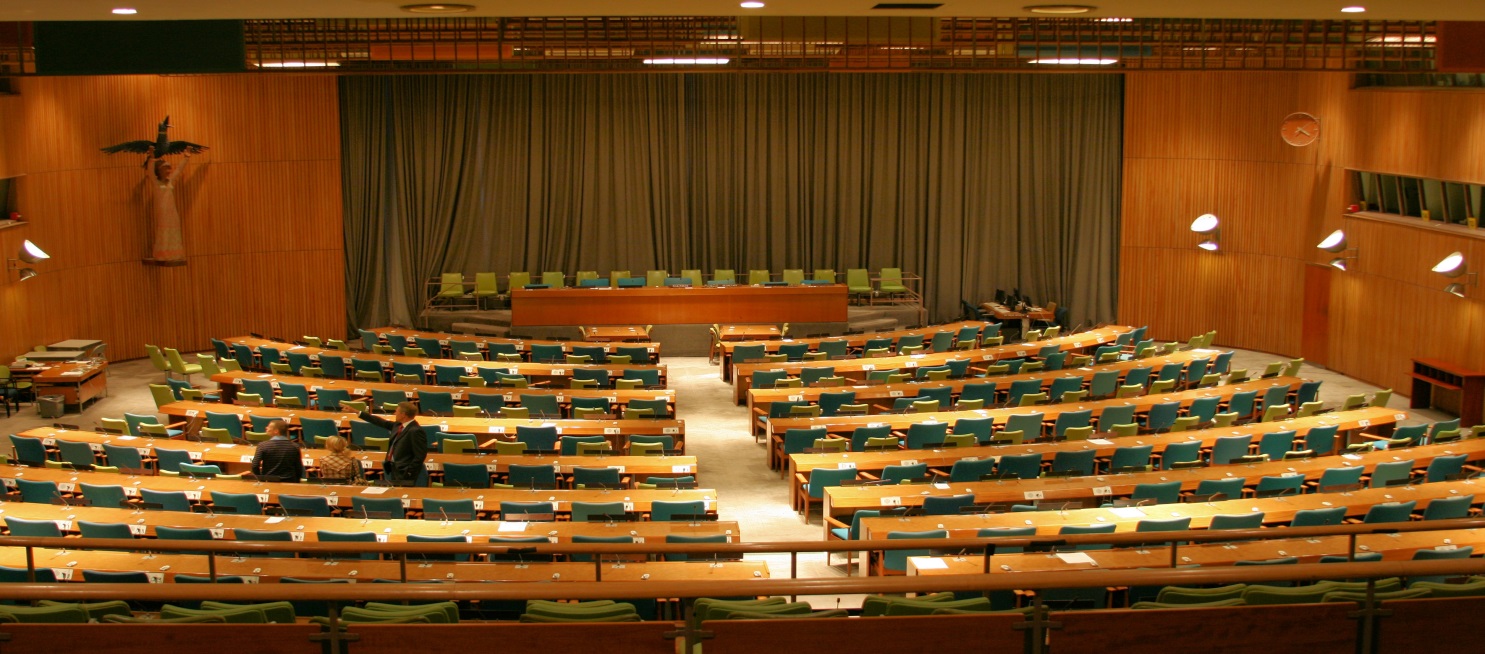 SUSTAINABLE DEVELOPMENT GOALS (SDGs)
THE 2030 AGENDA FOR SUSTAINABLE DEVELOPMENT
11/5/2016
59
SDGs
A set of 17 goals for the world’s future, through 2030
 Backed up by a set of 169 detailed Targets
 Negotiated over a two-year period at the United Nations
 Agreed to by nearly all the world’s nations, on 25 Sept 2015
11/5/2016
60
SDGs
#1: End poverty in all its forms everywhere
#2: End hunger, achieve food security and improved nutrition and promote sustainable agriculture
#3: Ensure healthy lives and promote well-being for all at all ages
#4: Ensure inclusive and quality education for all and promote lifelong learning
#5: Achieve gender equality and empower women and girls
#6: Ensure access to water and sanitation for all
11/5/2016
61
SDGs
#7: Ensure access to affordable, reliable, sustainable and modern energy for all
#8: Promote inclusive and sustainable economic growth, employment and decent work for all
#9: Build resilient infrastructure, promote sustainable industrialization and foster innovation
#10: Reduce inequality within and among countries
#11: Make cities inclusive, safe, resilient and sustainable
11/5/2016
62
SDGs
#12: Ensure sustainable consumption and production patterns
#13: Take urgent action to combat climate change and its impacts*
#14: Conserve and sustainably use the oceans, seas and marine resources
#15: Sustainably manage forests, combat desertification, halt and reverse land degradation, halt biodiversity loss
#16: Promote justice, peaceful and inclusive societies
#17: Revitalize the global partnership for sustainable development
11/5/2016
63
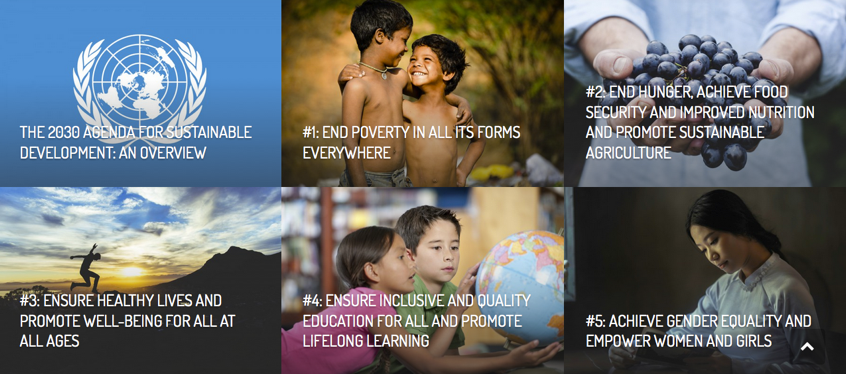 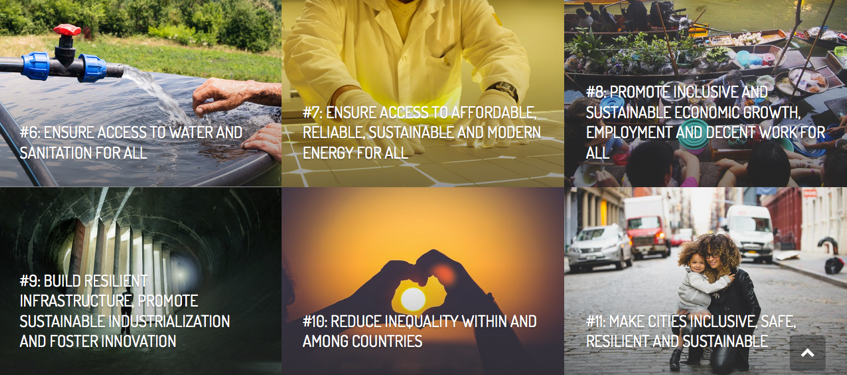 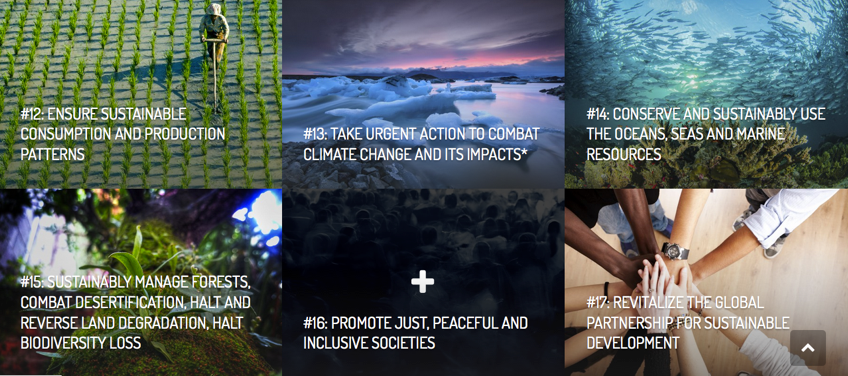 11/5/2016
64
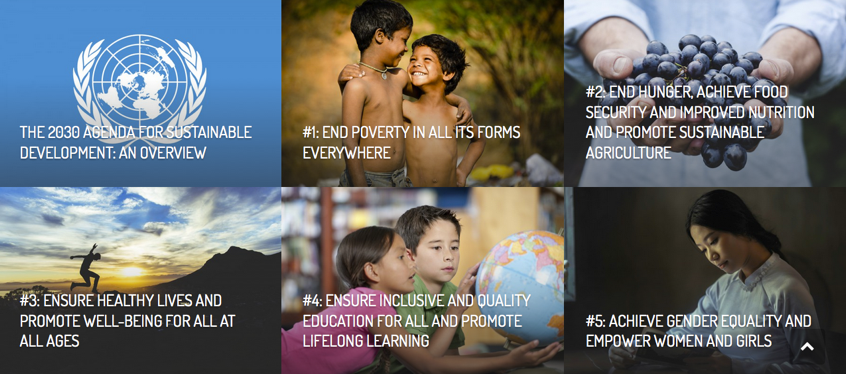 And they
are all 
connected
Each goal is
important
in itself …
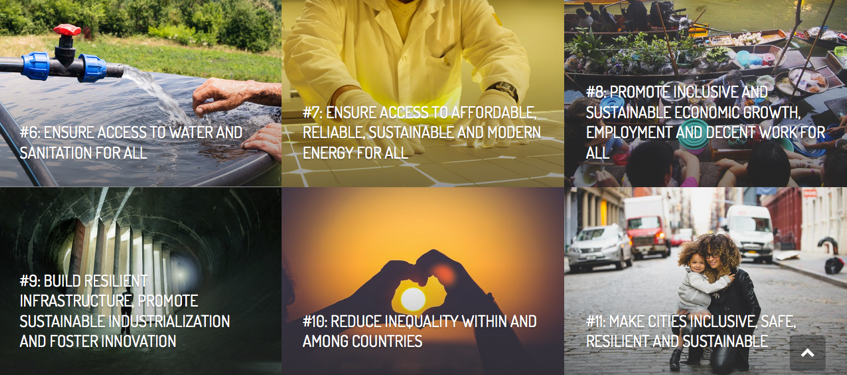 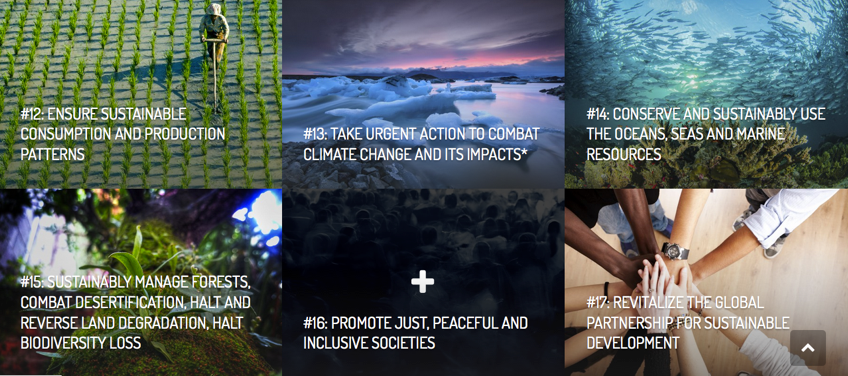 11/5/2016
65
Six Elements of the SDGs
11/5/2016
66
What is new and different about the 17 SDGs?
these Goals apply to every nation … and every sector. Cities, businesses, schools, organizations, all are challenged to act. This is called Universality
the Goals are all inter-connected, in a system. We cannot aim to achieve just one Goal. We must achieve them all. This is called Integration
achieving these Goals involves making very big, fundamental changes in how we live on Earth. This is called Transformation
11/5/2016
67
SDGs
The vision is for the goals to promote sustainable development and poverty eradication.
The first 16 goals address priority areas that:

Increase the ambition/ improving and sustaining current achievements on existing MDG goals (poverty, health education, gender) with added dimensions on
Economic sustainability (inclusive growth, jobs, infrastructure, industrialization)
Environmental sustainability (climate change, oceans and land based ecosystems, sustainable consumption and production)
All held together by the glue of ‘peaceful and inclusive societies for sustainable development’ (governance agenda, rule of law, violence).

The 17th goal covers means of implementation (finance, trade, technology, capacity building, partnerships, and data)
11/5/2016
68
The SDGs versus MDGs
Key Strengths of the proposed SDGs include:- 

The notion of leaving no one behind – with many targets aspiring zero/fully coverage (raising the ambition of the MDGs)

Stand alone goal of Inequality  (within and between countries)

Stand alone goal on gender inequality , including ending of all forms of violence, discrimination, child marriages, and female genital mutilations
11/5/2016
69
The SDGs versus MDGs
Environmental issues are strongly represented – fulfilling a long sought marriage between development and environment (climate change, marine and land base ecosystems, and sustainable consumption and production)
Governance - for the first time – incorporating a goal and targets on governance and peaceful societies (legal identity, tackling corruption and bribery etc)

Participatory/Inclusiveness Process in formulation of the SDGs: The participation and buy in of a wide range of stakeholders including member states and non governmental organizations

The broad nature of the SDG is also a reflection of the nature of challenges facing the world today
11/5/2016
70
From the MDGs to the SDGs
Formulating the SDGs: Member state driven process - shared seats representing 70 member states from five UN groups
Proposals for the SDGs: universal –all countries, all people , including those  excluded remaining after MDGs 
Expand MDG agenda: poverty, food, land, jobs, youth, health, population dynamics, water, sanitation, energy, growth, trade, vulnerable countries, cities, transport, SCP, forests, oceans, biodiversity, finance, technology
11/5/2016
71
From the MDGs to the SDGs
SDGs: provide concrete and simple form to post 2015 development agenda
SDGs: concentrate, galvanize action
SDGs: provide for a new commitment period – coming decades
SDGs: new global partnerships and voluntary commitments, innovative finance
SDGs: broader people and planet goals than MDGs, bolder targets, more national differentiation
SDGs/P2015: draw on inputs of all stakeholders
11/5/2016
72
KENYA SDG Targets for RH Kenya RMNCAH investment framework (January 2016)
The Kenya RMNCAH investment framework sets ambitious targets to increase:
skilled deliveries to 87%, 
4+ ANC visits to 69%, 
full  immunization  to  76 %, 
contraceptive  use  by  currently  married  women  in  reproductive age to 73%, and 
pregnant women tested for HIV who received results and  post-test counseling to 75% by 2020 from the baselines of the Kenya Demographic and Health Survey 2014 with enhanced focus on quality of services. 
It also aims to reduce stunting to 19%, teenage pregnancy to 11%, and contribute to decrease in neonatal mortality to 18%. 
The absolute number of deaths of children under-five years is projected to reduce from 77,761 to 48,590 and maternal from 5,453 to 3,276 between 2014/15 and 2019/20.
Finally, the framework aims to ensure that at least three out of four births will be registered, thereby providing more robust denominators to effectively plan and monitor RMNCAH service delivery.
Reproductive  Maternal  Neonatal  Child  and  Adolescent  Health (RMNCAH)
11/5/2016
73
How Kenya aim to monitor & achieve SDGs for RH Kenya RMNCAH investment framework
Progress  on  improvements  in  quality,  productivity  and  efficiency  will  be  tracked  through strengthened routine data, independent surveys, and implementation research of innovations.
Impact and outcome level indicators in reducing neonatal, infant, and under-five mortality rates, and maternal mortality ratio (MMR) will be tracked through population based surveys such as the KDHS.
11/5/2016
74
How Kenya aim to monitor & achieve SDGs for RH Kenya RMNCAH investment framework
The proposed Maternal Death Surveillance and Response (MDSR) helps to identify and register maternal deaths, and support appropriate actions to be implemented to prevent them.
Active citizens’ participation and feedback, independent verification and progress reviews will be used to track achievements of the investments made in RMNCAH. 
Strengthening  Civil  Registration  and  Vital  Statistics  (CRVS)  will  be  an  essential  intervention  to inform better planning and enhance accountability to results.
It is estimated that implementation of the  framework  will  require  an  increase  in  current  annual  per  capita  public  expenditures  on RMNCAH from Kenyan Shillings (KSH) 1,033 (US$10.87) in 2015/16 to KSH 1,306 (US$ 13.75) by 2019/20. An additional KSH 59 billion (US$ 617 million) will be required to address the financing gap.
11/5/2016
75
DEVOLUTION in achieving SDGs related to RH
Kenya has introduced an ambitious devolution initiative, which could help to address the major demand and supply side challenges.
 National RMNCAH serve as a guide for the development and implementation of county RMNCAH implementation plans, which will be an integral part of County Integrated Development Plans and  aligned  with  the  County  Health  Strategic  and  Investment  Plans.
11/5/2016
76
Areas to improve on
Devolution  has  the  potential  to  address  inequities  and  to  enhance  accountability.
Increased government spending is necessary    to scale-up interventions but ensuring effective coverage with an equity focus is critical to  improve  health  outcomes.
Effective partnerships are critical for success as fragmented financing and governance cause high  transaction  costs,  hindering  effective  harmonization  at  the  country  level. 
Integration can optimize the efficient use of resources and reduce duplication and wastage.
Incentives  are  effective  in  changing  and  influencing  behavior  of  providers  and  users  to improve  health  outcomes. 
 Political commitment has been key to improved RMNCAH outcomes in all countries that have made progress on MDGs 4 and 5
11/5/2016
77
INNOVATION AND RESEARCH
The following research questions have been identified by MOH:
What are the factors that contribute to poor health seeking behaviors for RMNCAH services? 
What are the most cost effective models that can promote male involvement? 
What are the factors contributing to non-adherence to standard operating procedures and guidelines by health care providers in both private and public sectors? 
what is the impact of comprehensive RMNCAH training on the competency and skills of providers? 
Does task sharing work; if not, what are key barriers? 
What is the impact of current RMNCAH behavior change communication interventions? 
How effective are the different service delivery models, social media and mobile technologies in delivering adolescent sexual and reproductive health? 
What is the impact of maternal shelters? 
What are the mechanisms to get real time feedback from adolescents on health services (satisfaction with services)? 
How effective is the ongoing innovations such as cash-plus program and what are the implementation challenges? 
What models work best to reach out of school adolescents?
11/5/2016
78
questions
Describe High Impact Interventions by Cause of Maternal Death in Kenya
Describe Causes and High Impact Interventions to Address the Causes of Death among Under- Five Children in kenya
11/5/2016
79
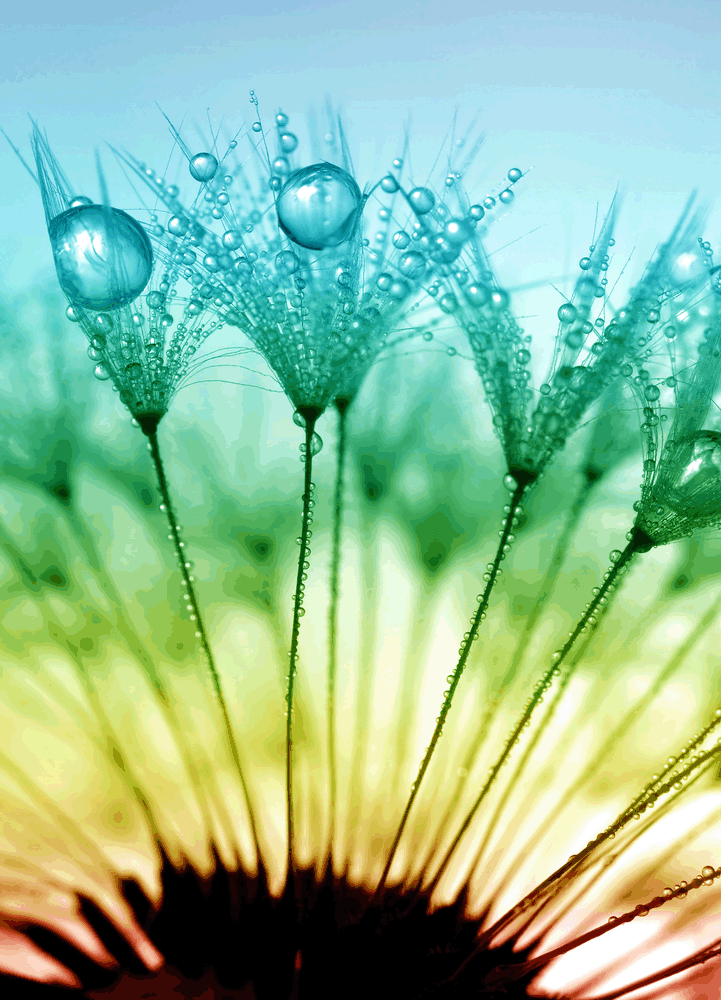 Thank you